CREP视频面试操作流程
（ 企业PC端）
02.创建视频面试
01.账户登录
03.生成视频面试二维码
账户登录
01
1.学校就业网址“用户登陆”界面登陆：
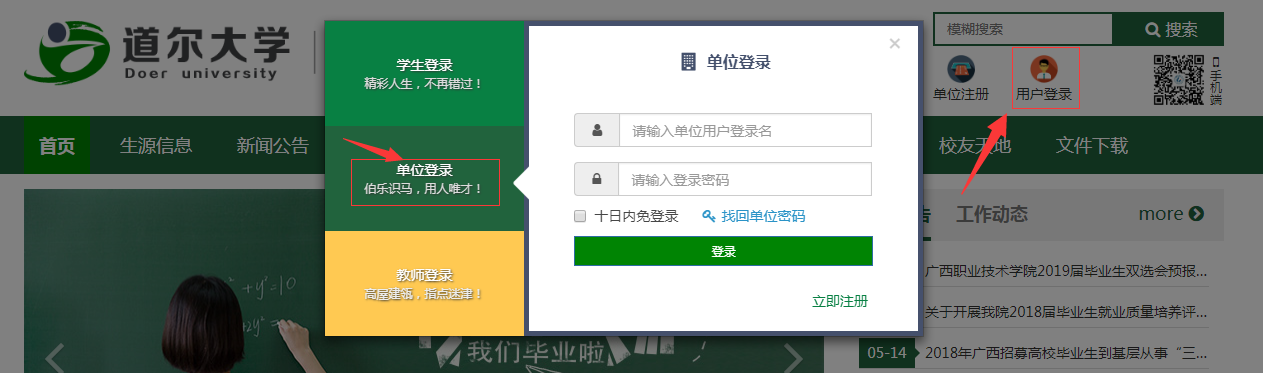 创建视频面试
02
1.就业网首页“招聘管理”---“视频面试”---“创建视频面试”：
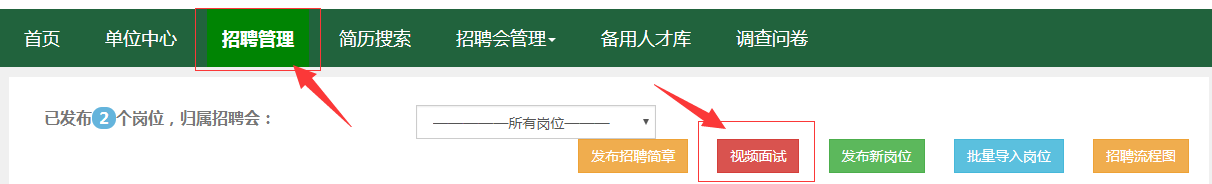 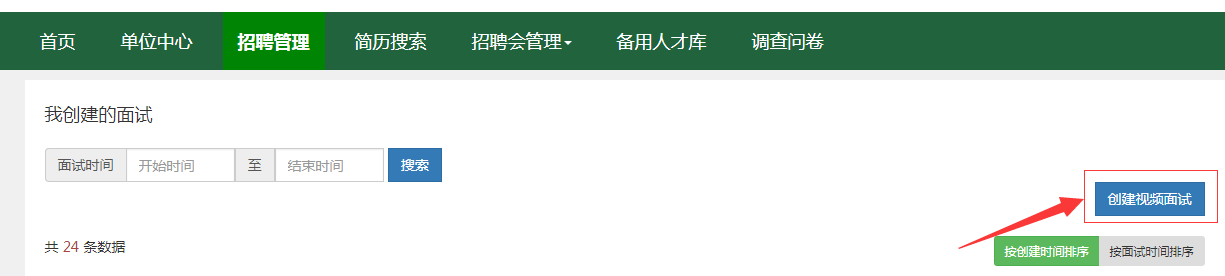 2.录入企业相关信息---面试房间创建成功。
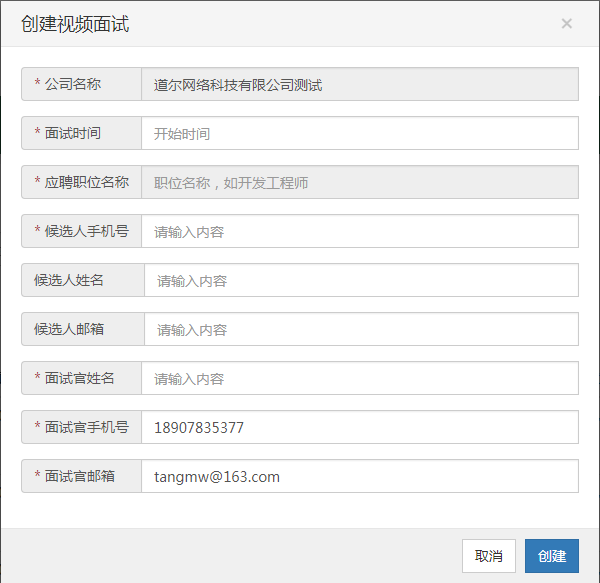 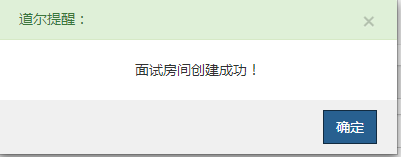 生成视频面试二维码
03
1.视频面试房间列表找到对应二维码生成----完成视频面试操作流程：
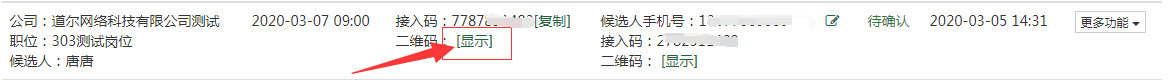 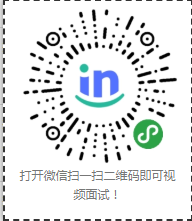 感谢聆听
THANKS